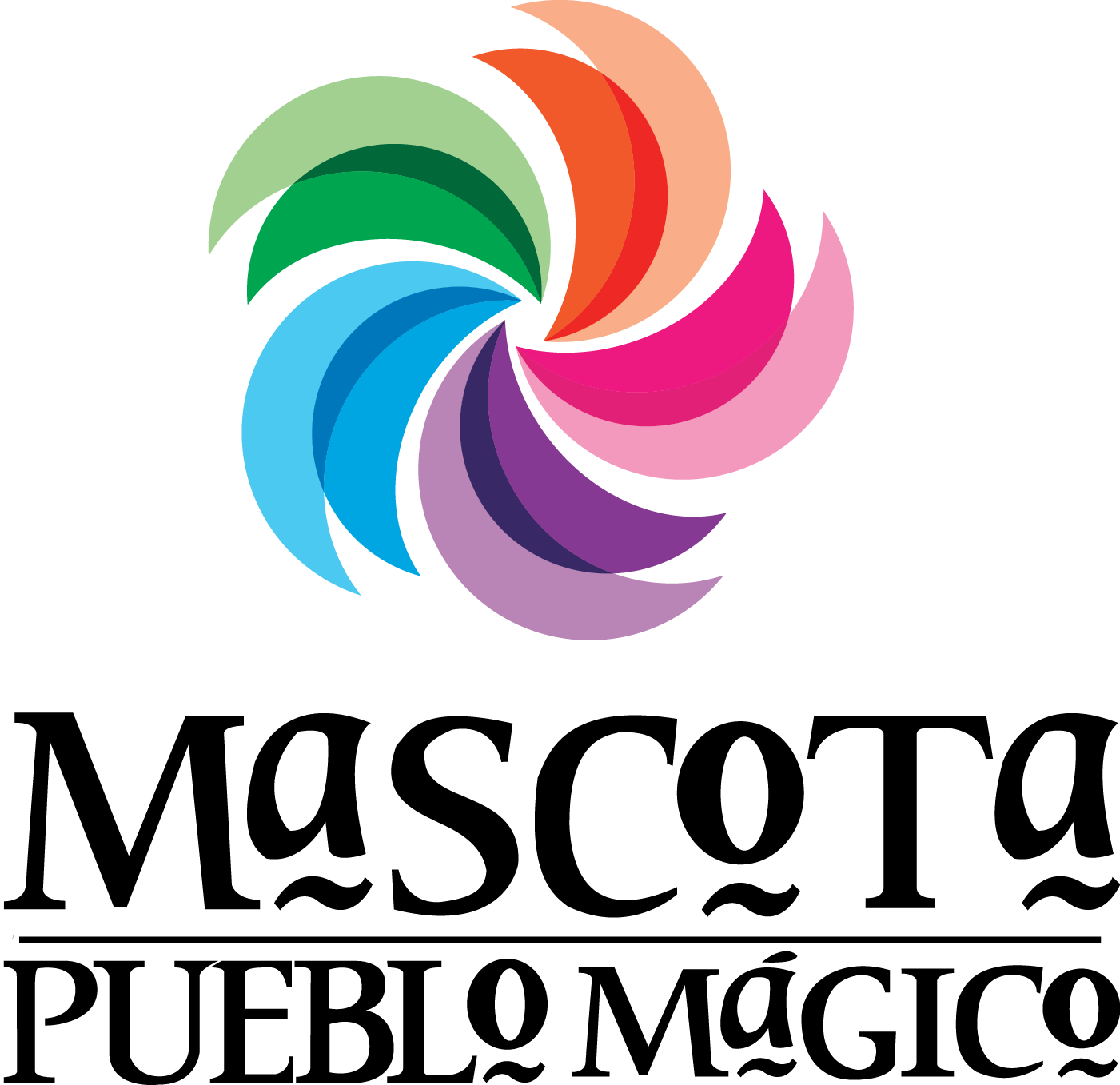 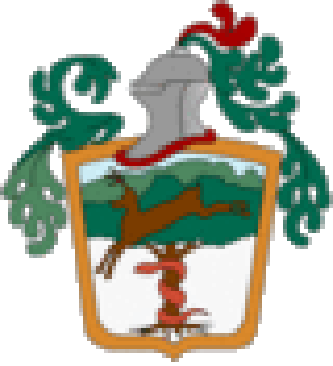 UNIDAD DE TRANSPARENCIA
INFORME DE ACTIVIDADES REALIZADAS
JULIO A SEPTIEMBRE 2018
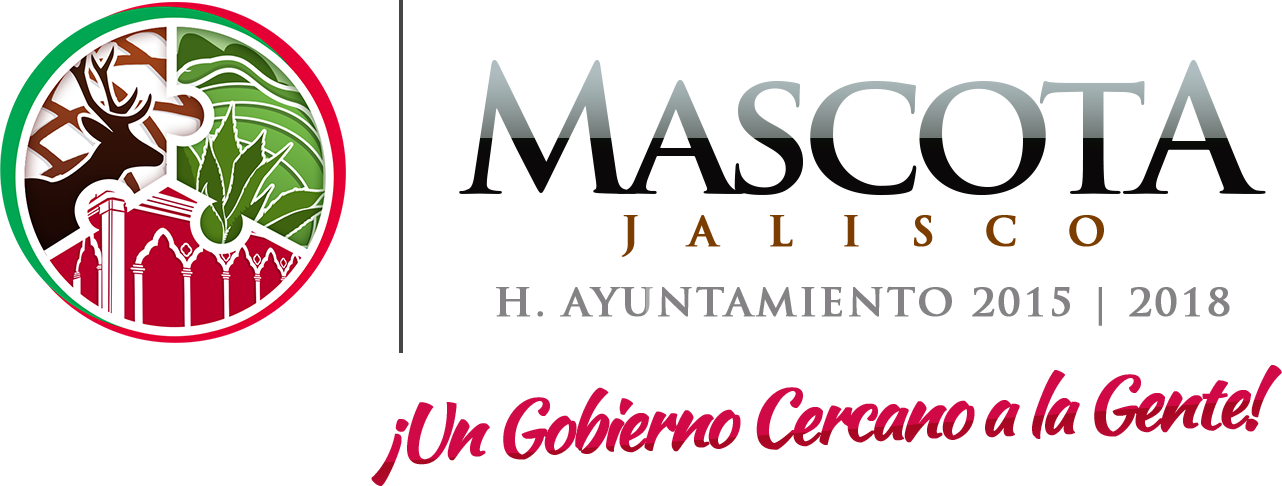 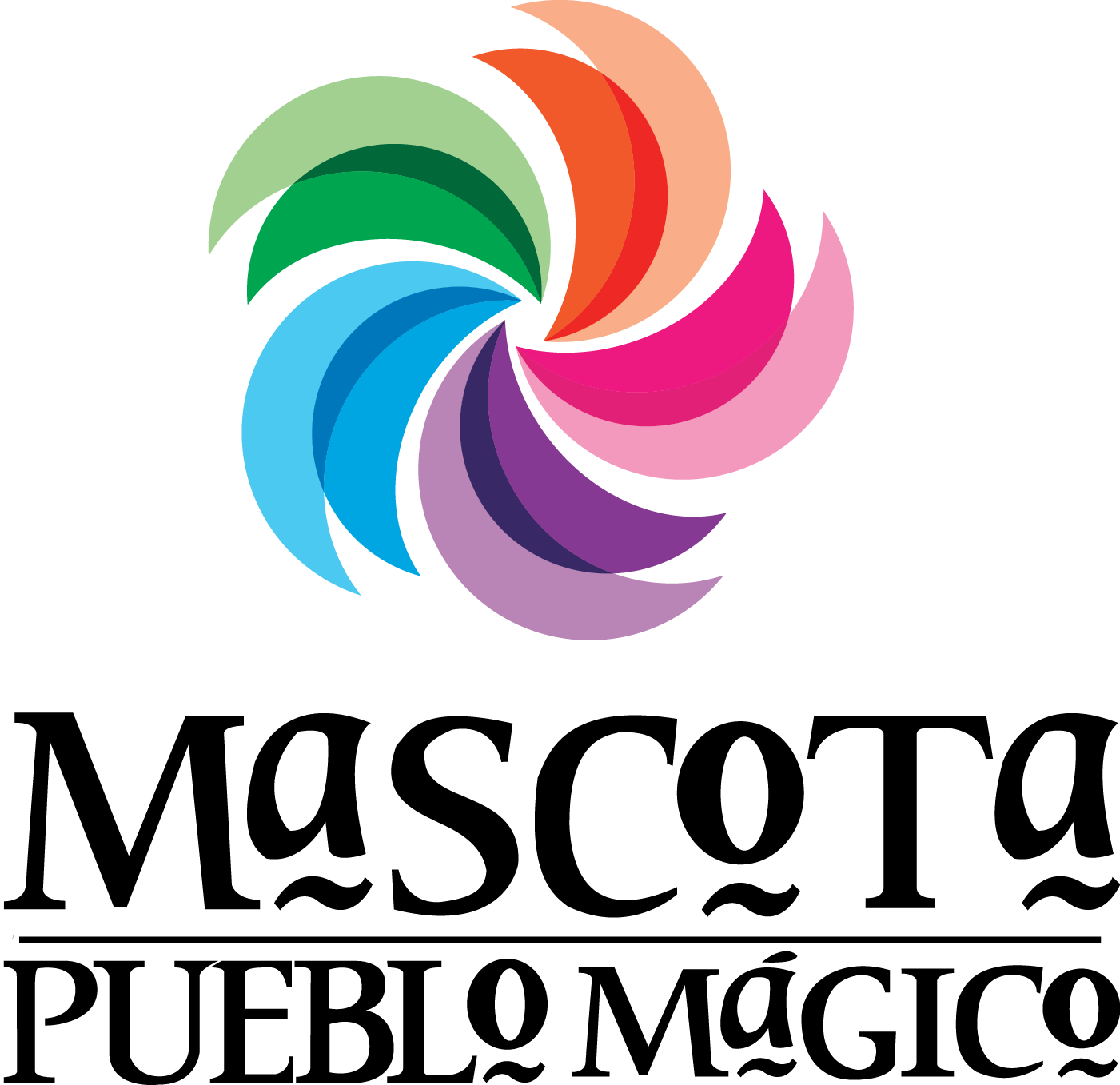 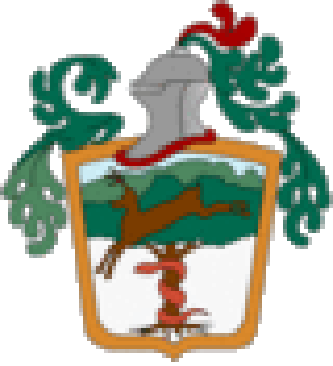 Misión
Garantizar la transparencia y los derechos de acceso a la información y protección de datos personales.
Visión
La sociedad conoce, ejerce sus derechos y confía en el Ayuntamiento para garantizarlos.
Imparcialidad.
Trabajo en Equipo.
Servicio.
Respeto.
Honestidad.
Valores
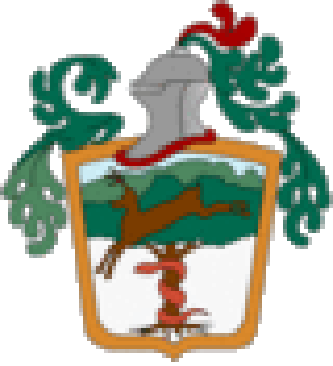 Ing. Nicolás Briseño López 
Presidente Municipal de Mascota, Jalisco
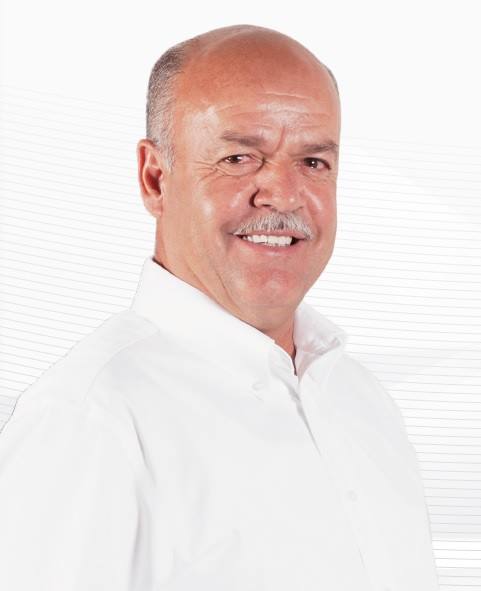 Tec. Cecilia Aidé Aguilar Galván
Encargada de la Unidad de Transparencia
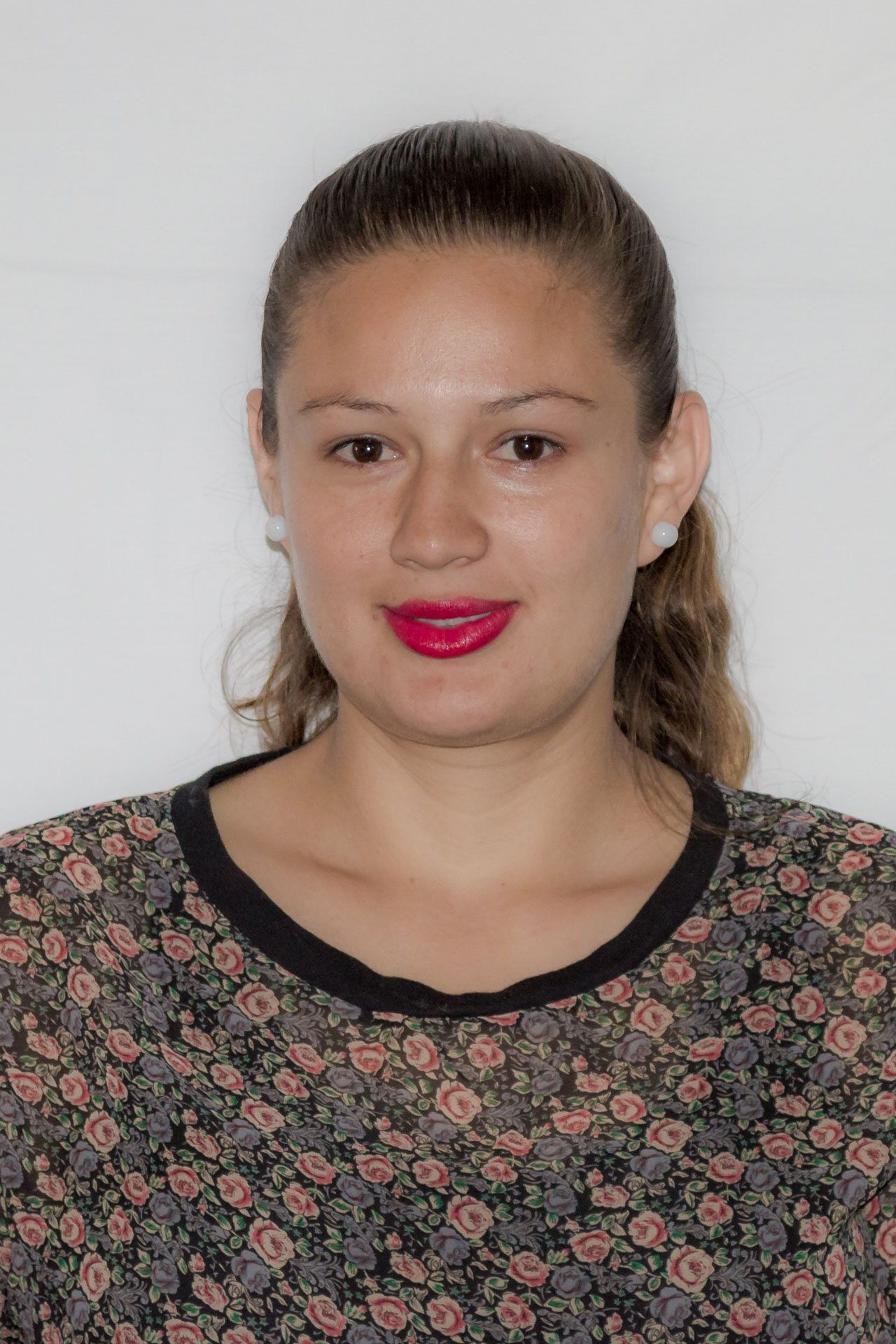 Ing. Oscar Gamaliel  Ruelas Rodríguez
Auxiliar de la Unidad de Transparencia
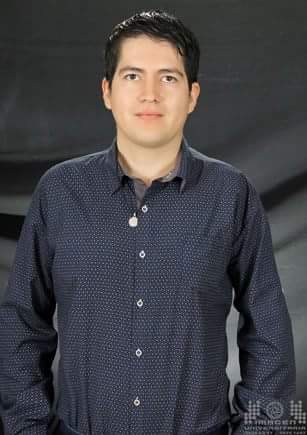 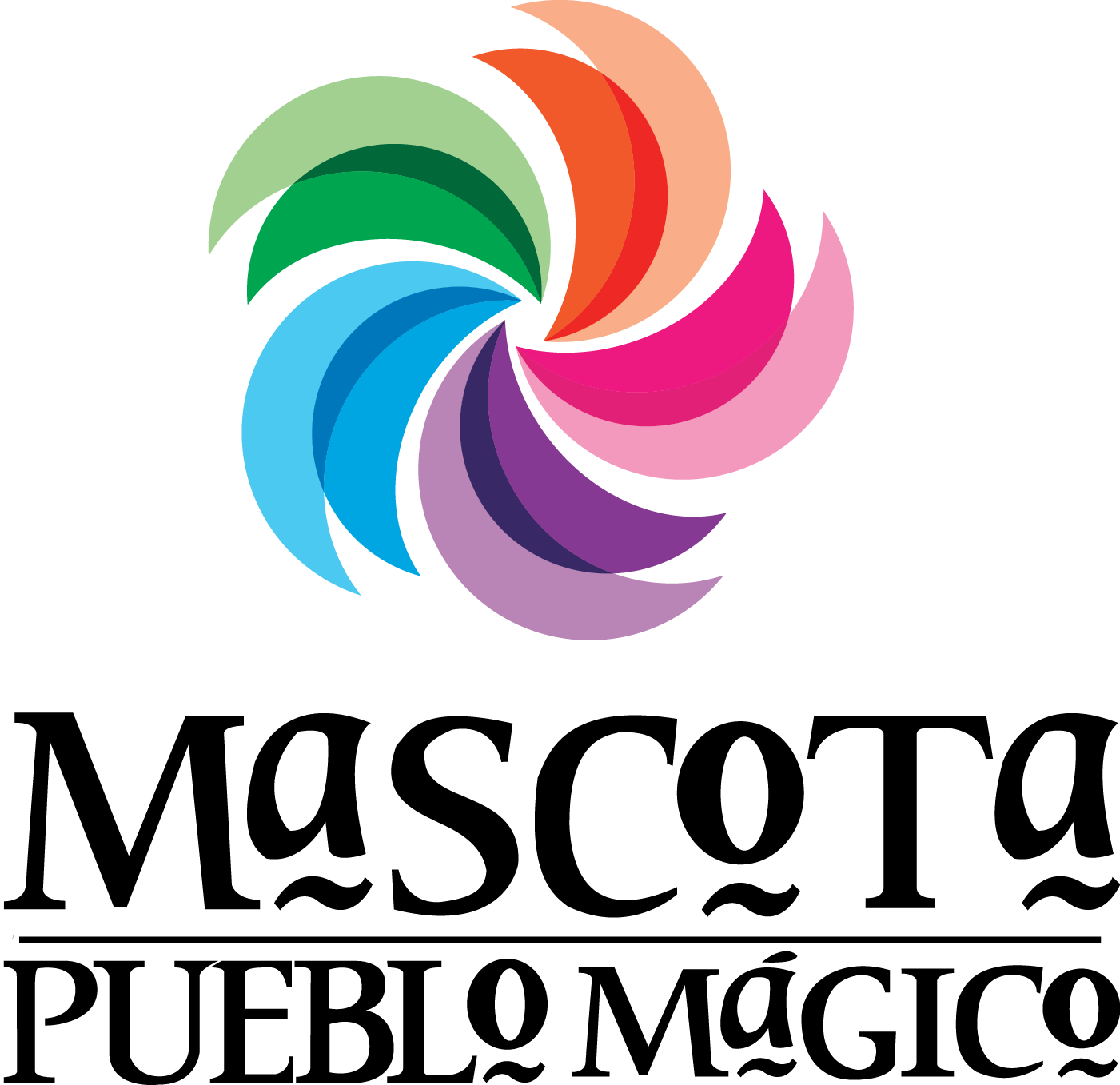 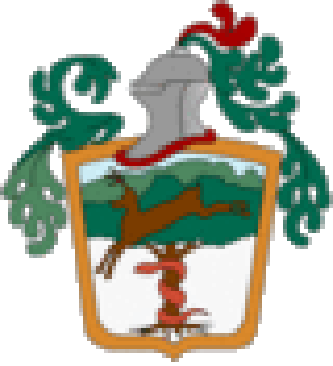 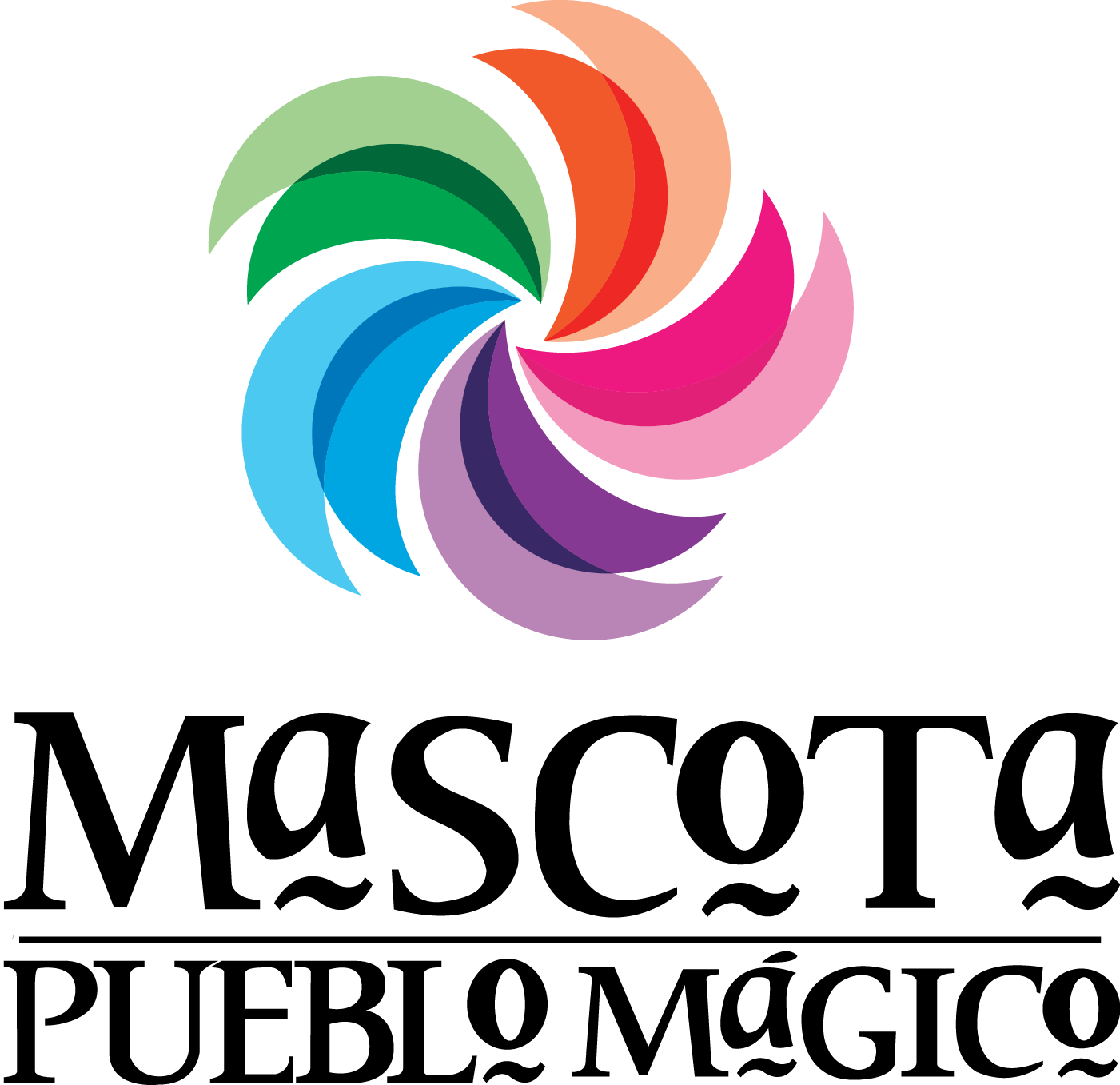 En la Unidad de Transparencia se trabaja diario en la atención a la ciudadanía, a su vez se reciben solicitudes de Acceso a la Información a las cuales se les da el trámite correspondiente.

Se está al tanto del Sistema Infomex que es donde el ciudadano tiene el derecho de hacer solicitudes de Acceso a la Información.

A continuación se muestran con números actividades sobresalientes de las cuales son parte del día a día.
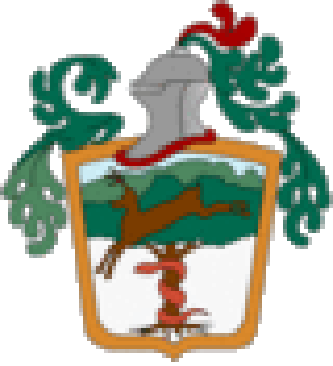 JULIO
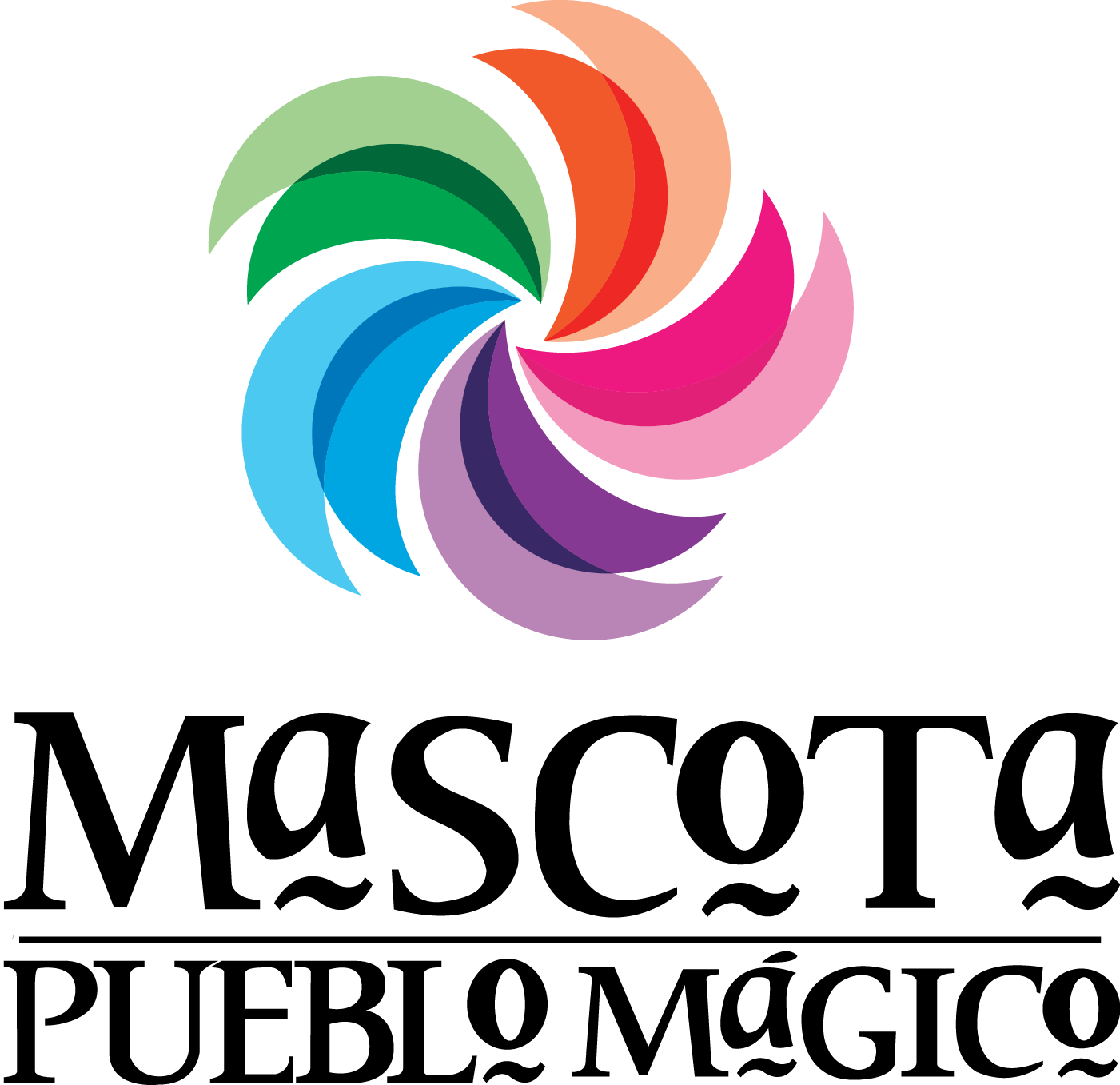 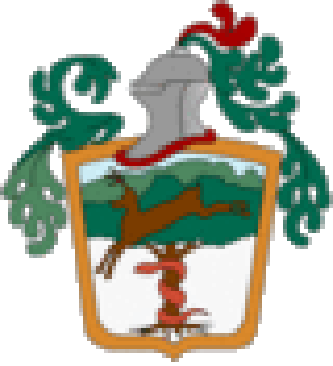 AGOSTO
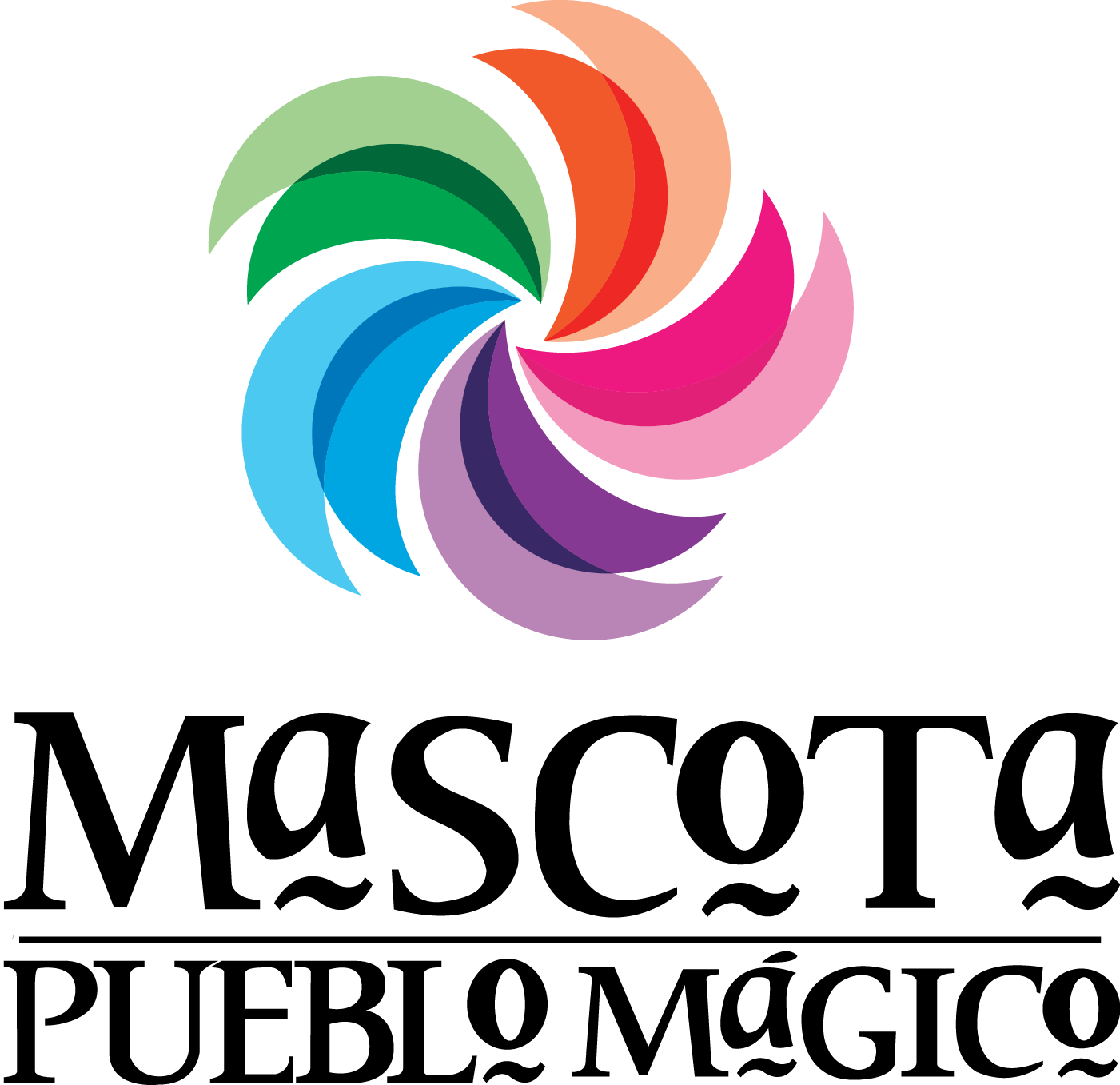 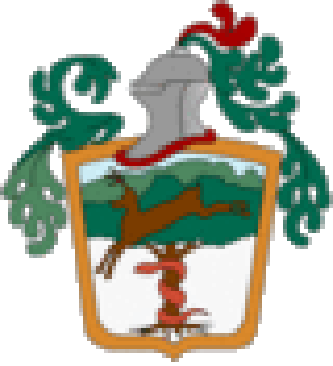 SEPTIEMBRE
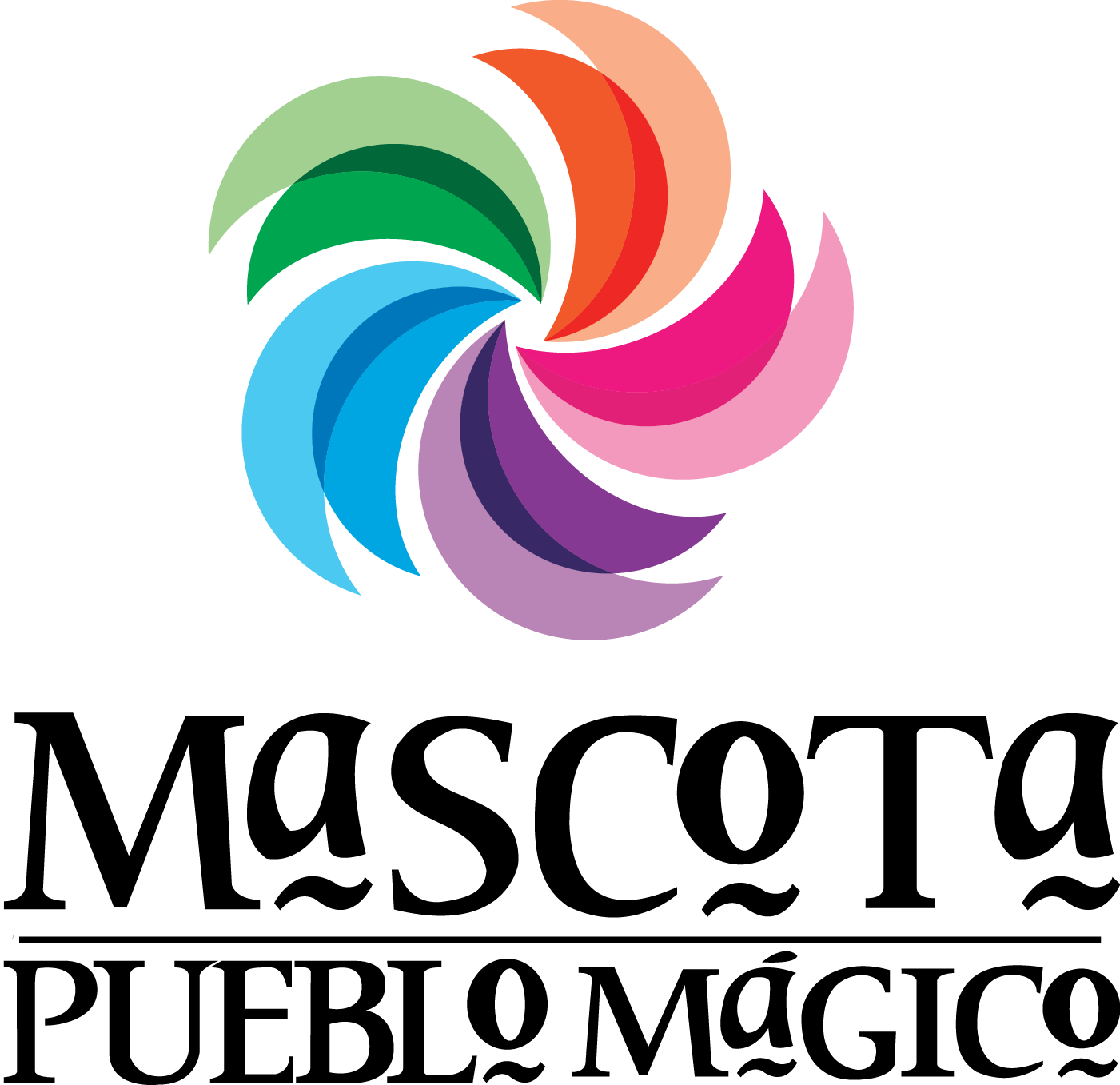 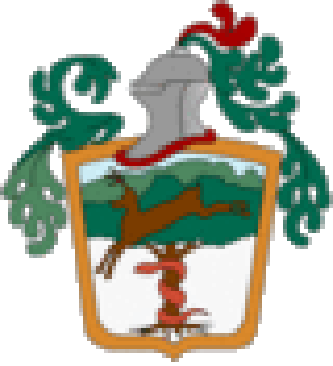 ACTIVIDADES COMO SERVIDOR PUBLICO MUNICIPAL
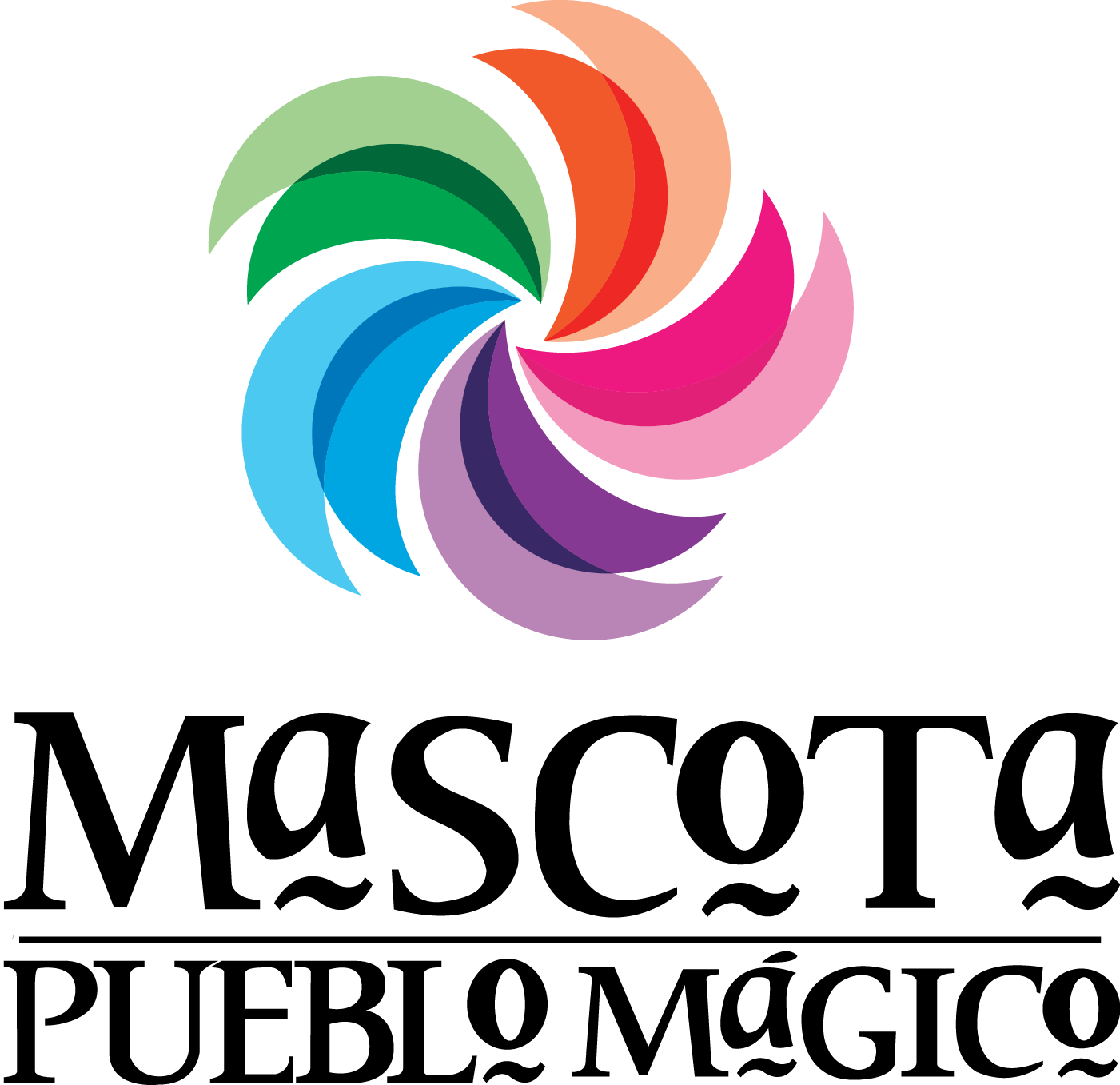 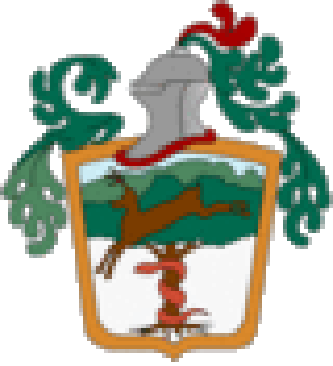 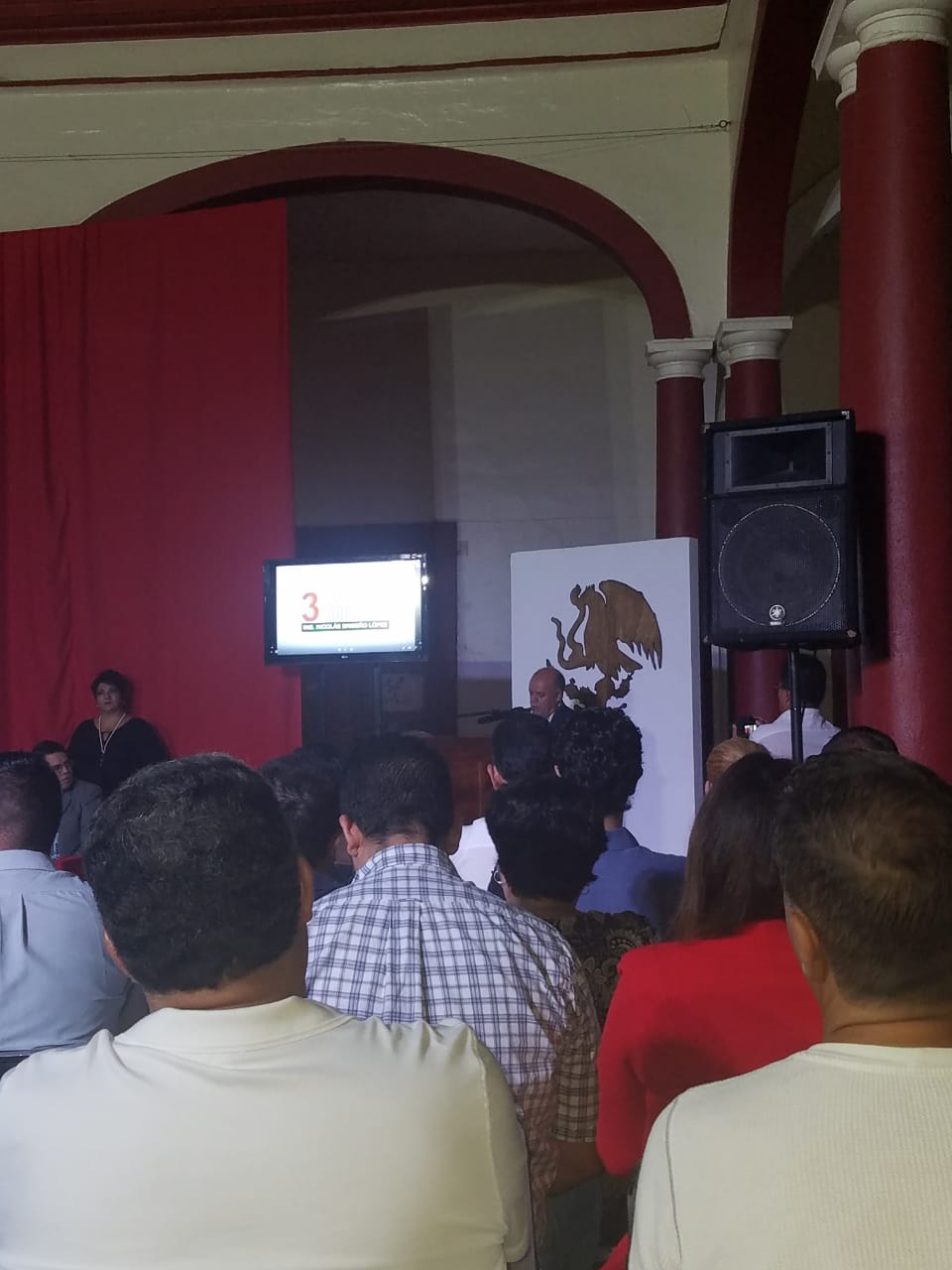 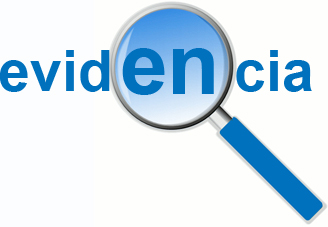 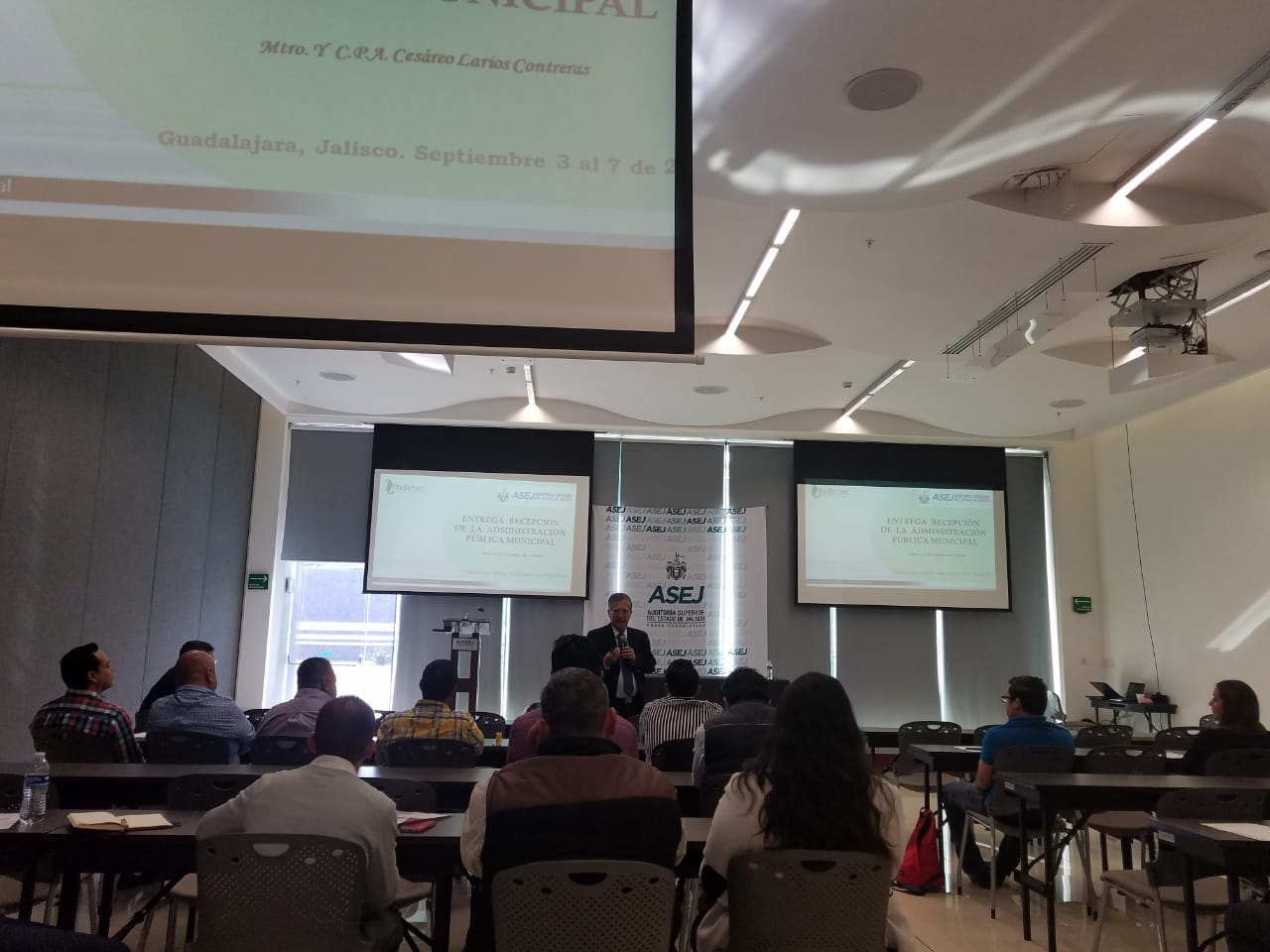 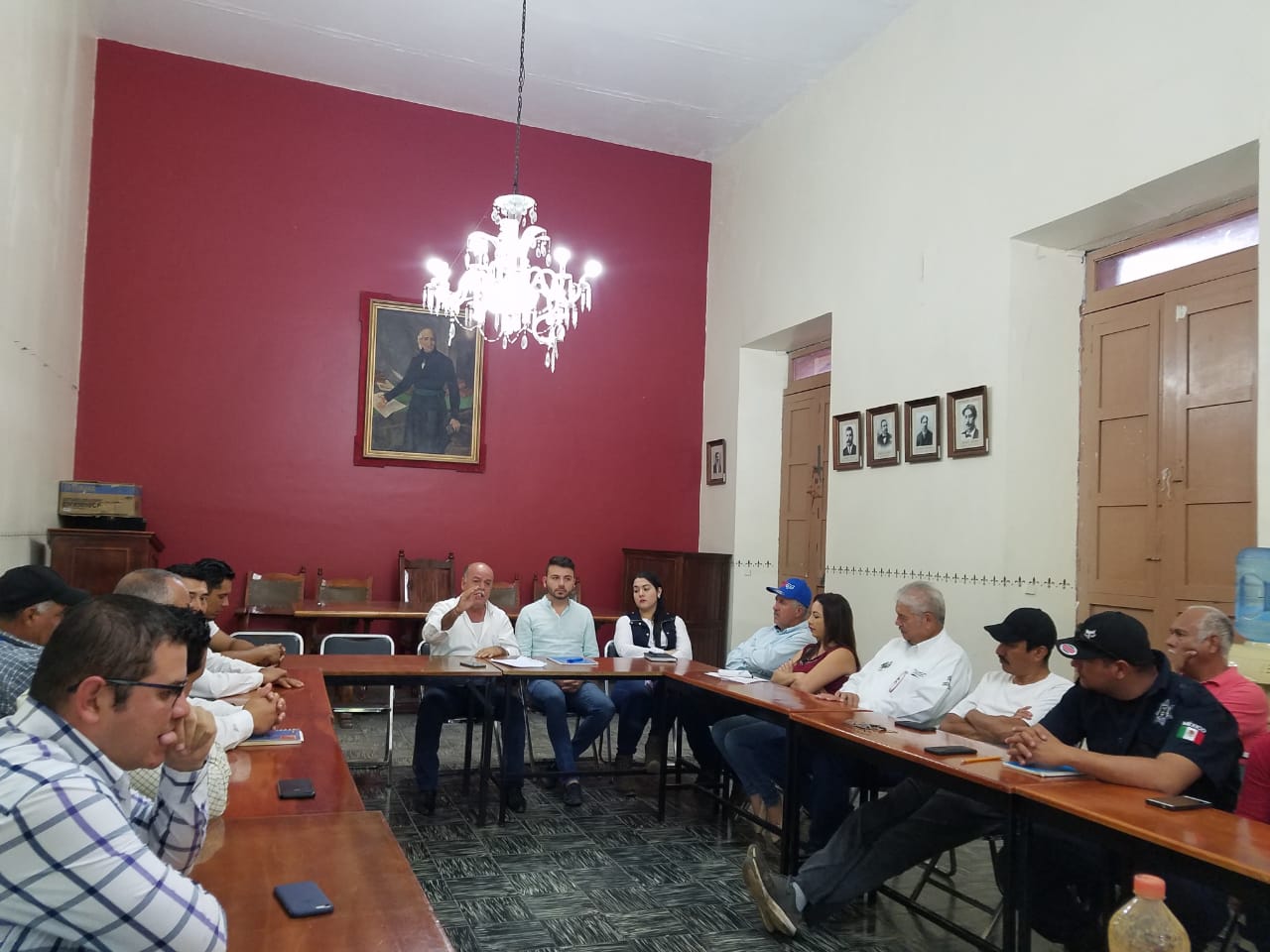 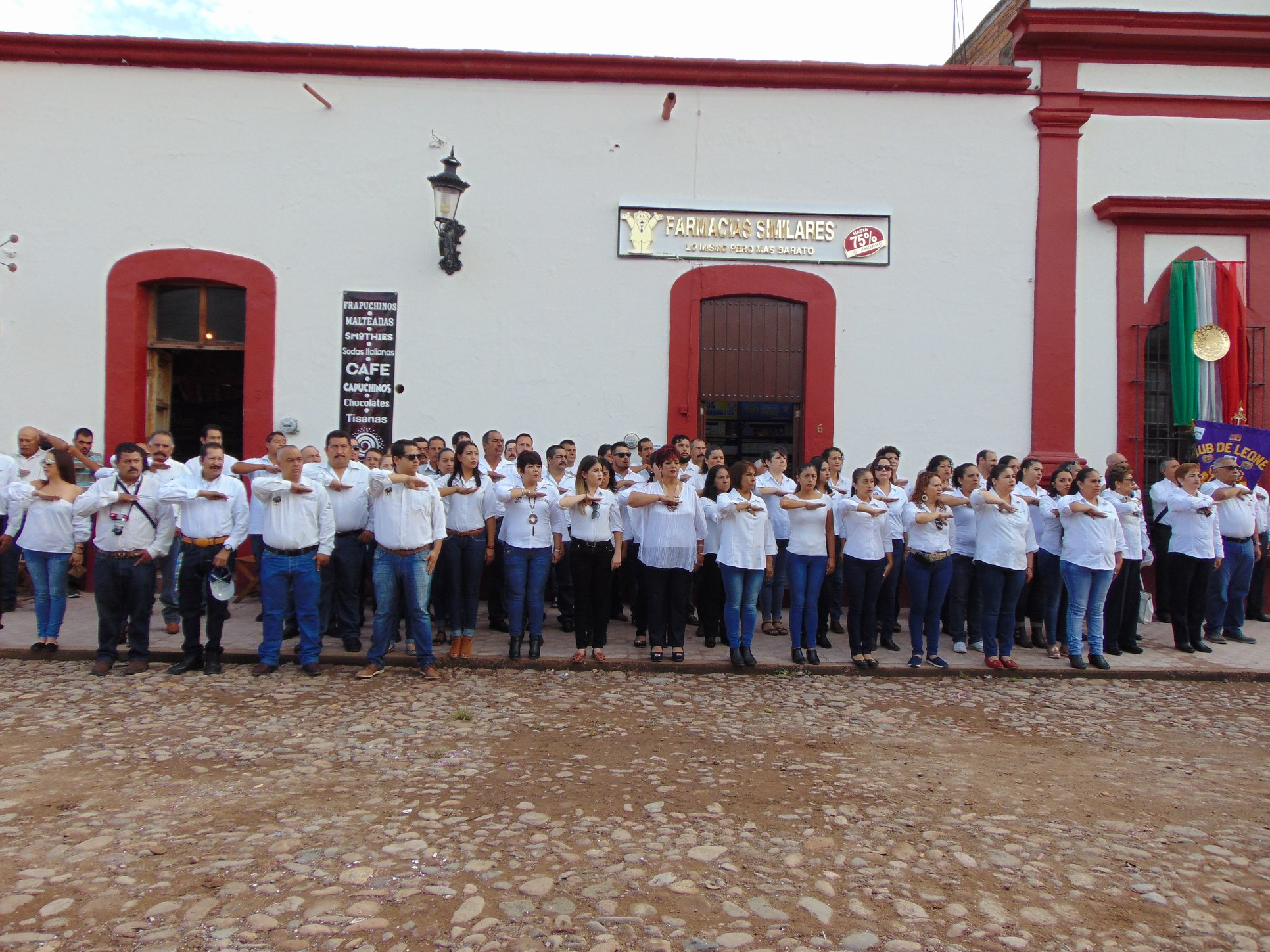 GRACIAS POR SU ATENCIÓN